Gioco e apprendimento negli adulti
Giulia Conti
Università degli studi di Modena e Reggio Emilia
29 January 2024
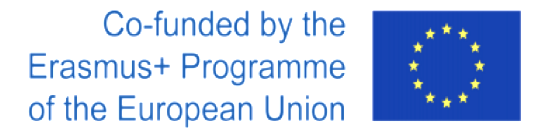 GIOCO
APPRENDIMENTO
«L’opposizione gioco-serietà non pare né conclusiva né stabile [...].

Bambini, calciatori, scacchisti giocano con la massima serietà senza la minima tendenza a ridere.»
Johan Huizinga, Homo Ludens (pp. 23-24)
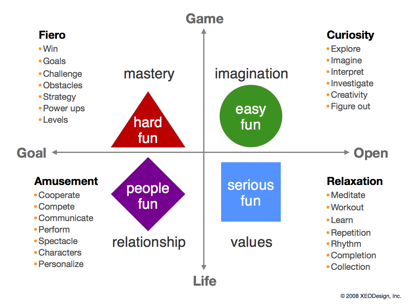 Le 4 tipologie del divertimento per Nicole Lazzaro
Tanti termini per un concetto sfaccettato…
Gamification
Game-Based Learning
Serious Game(s)
Playful Attitude // Playfulness
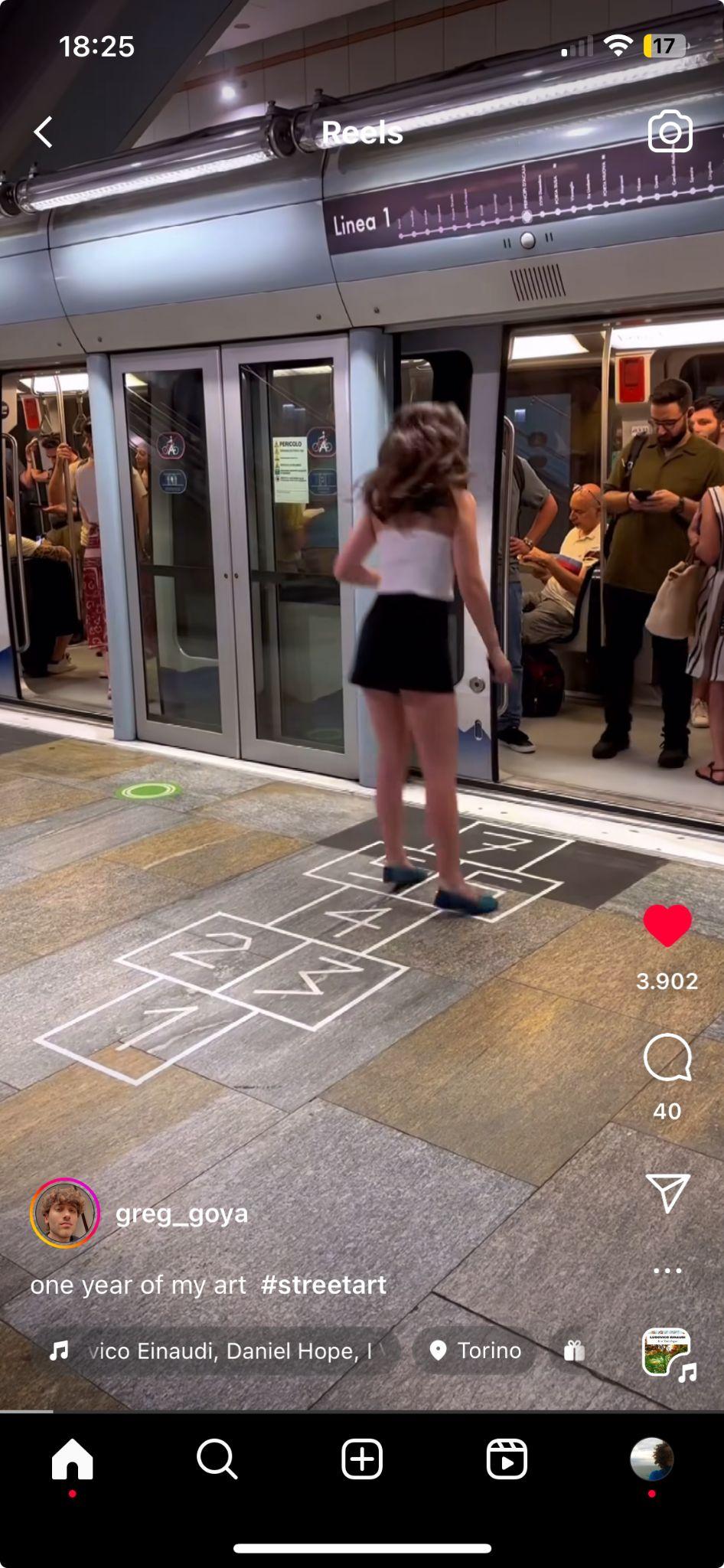 Gamification?
https://en.actionbound.com/
https://kahoot.com/
https://www.mentimeter.com/
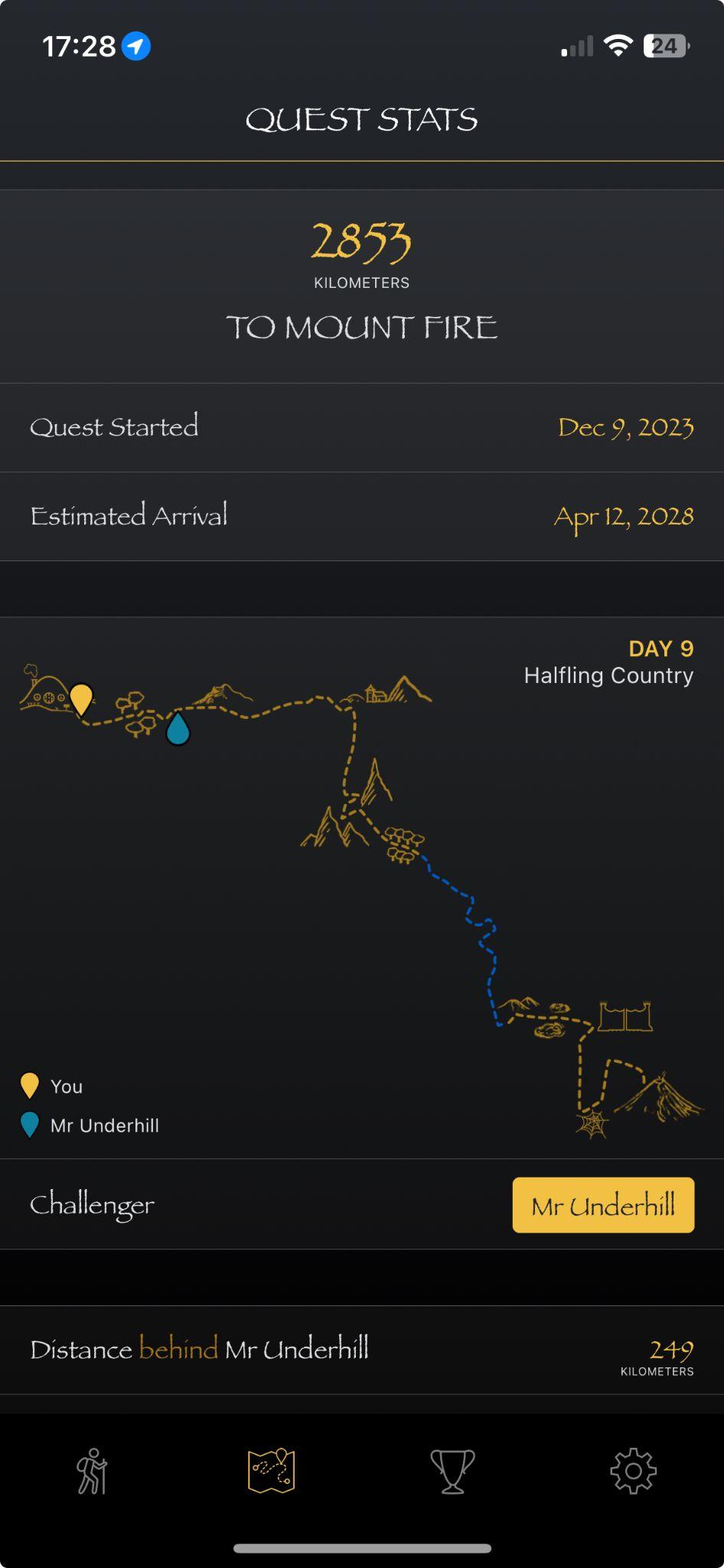 Gamification
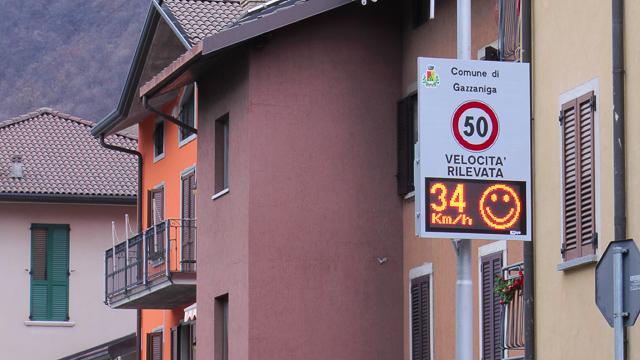 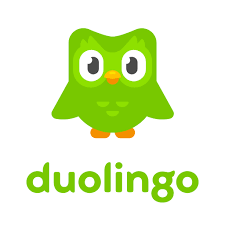 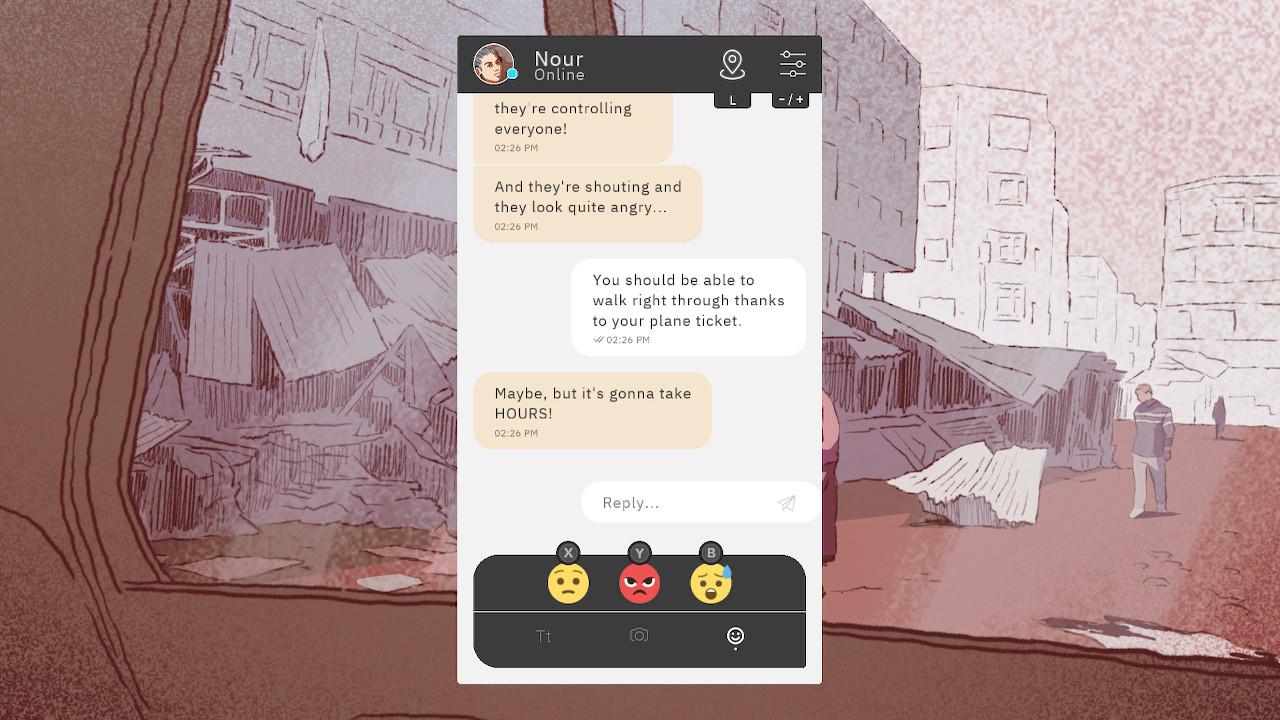 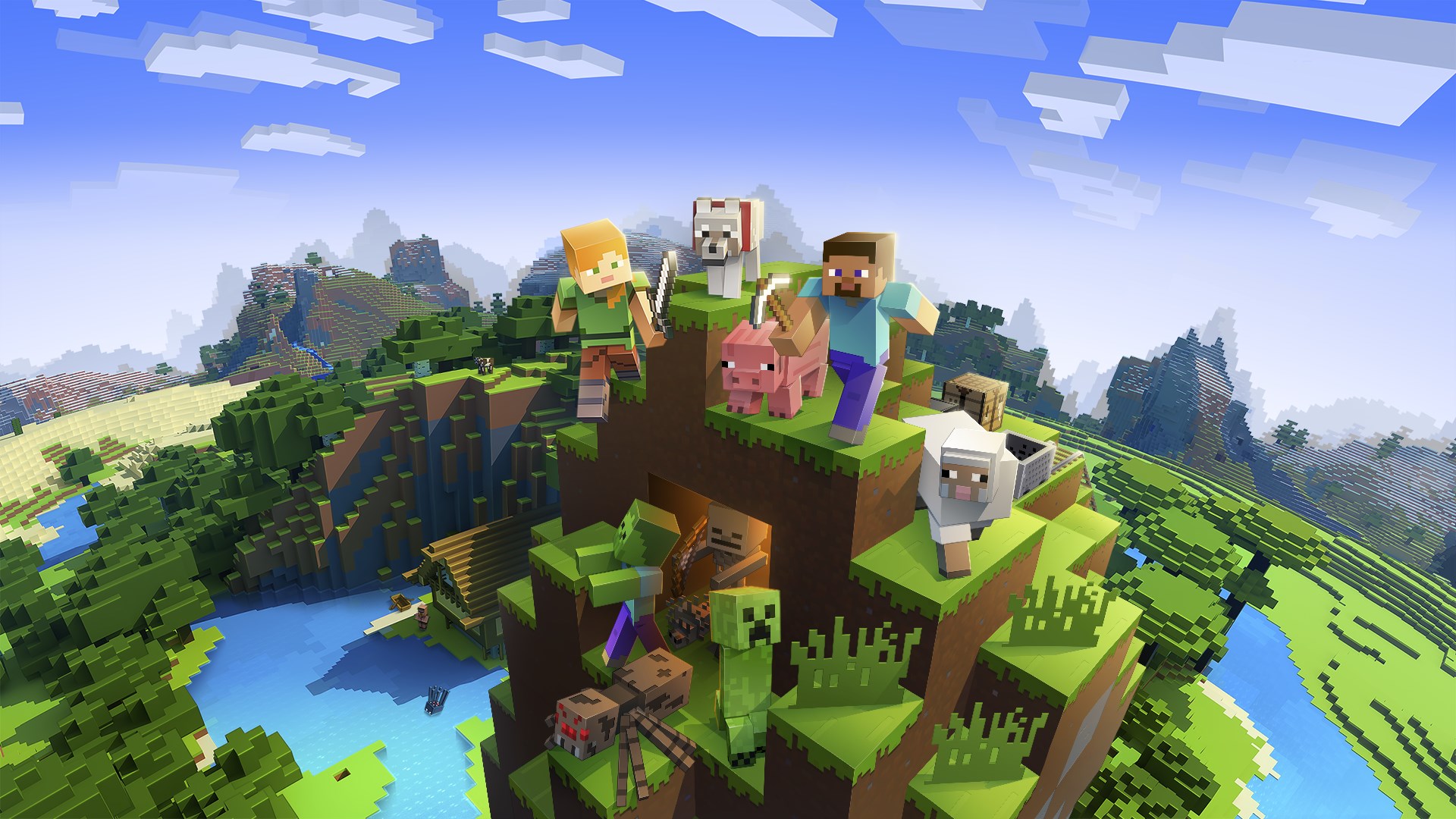 Game-Based Learning?
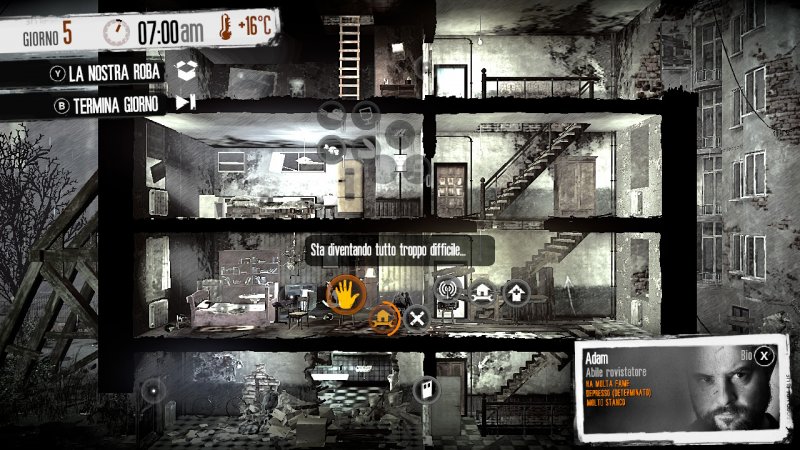 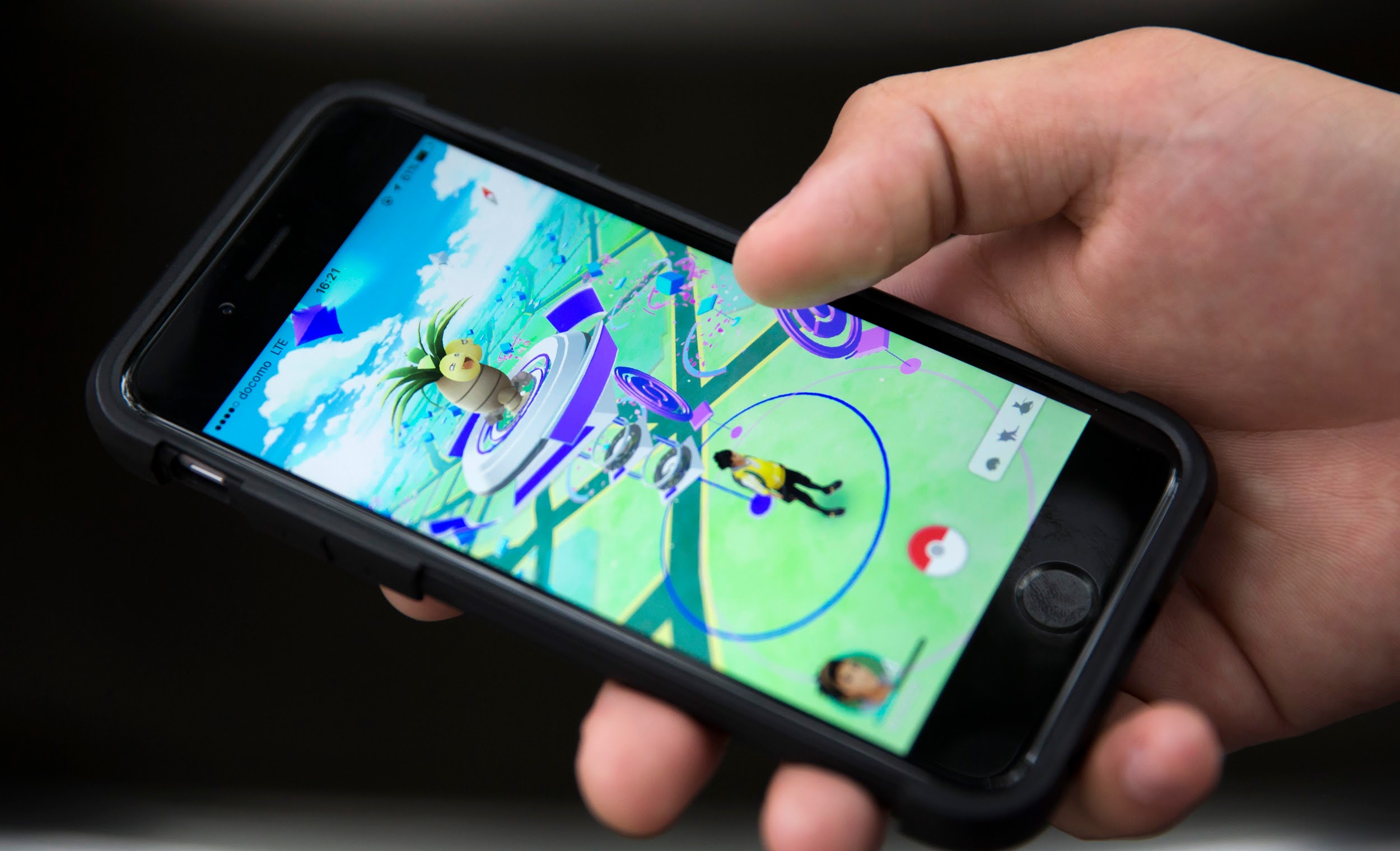 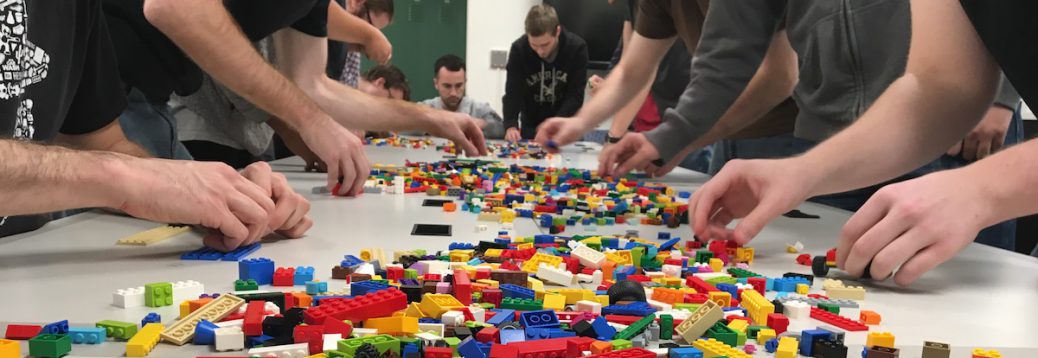 Serious Games?
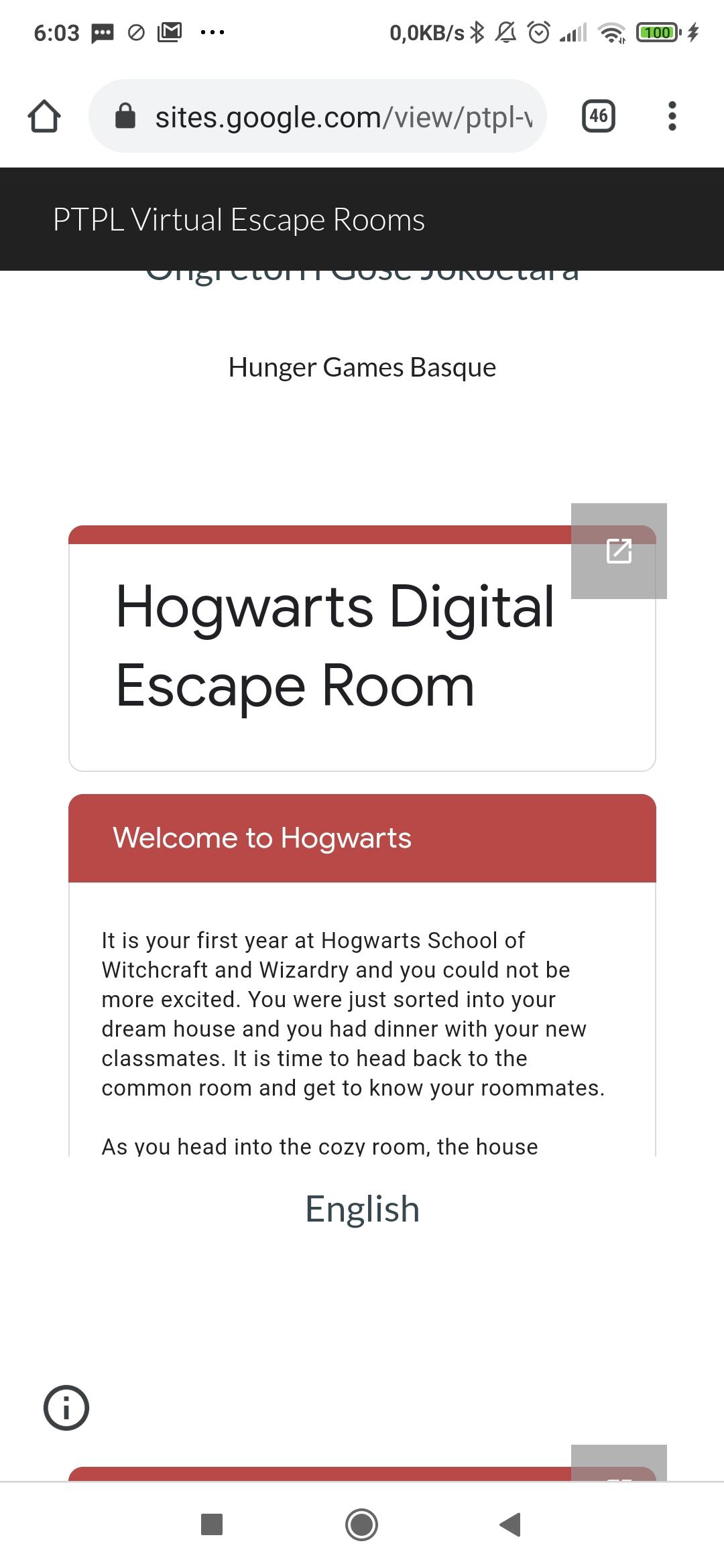 Hogwarts Escape Room
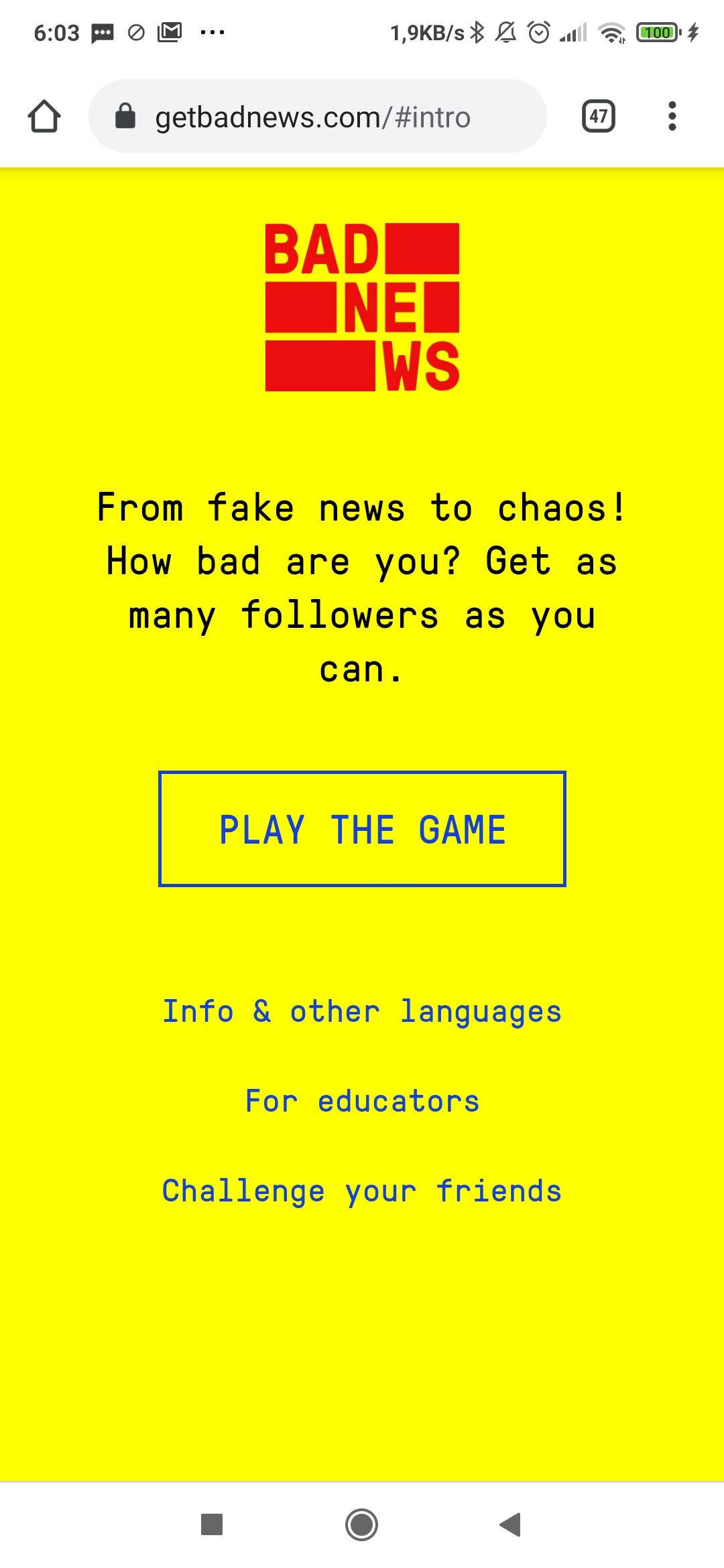 GetBadNews
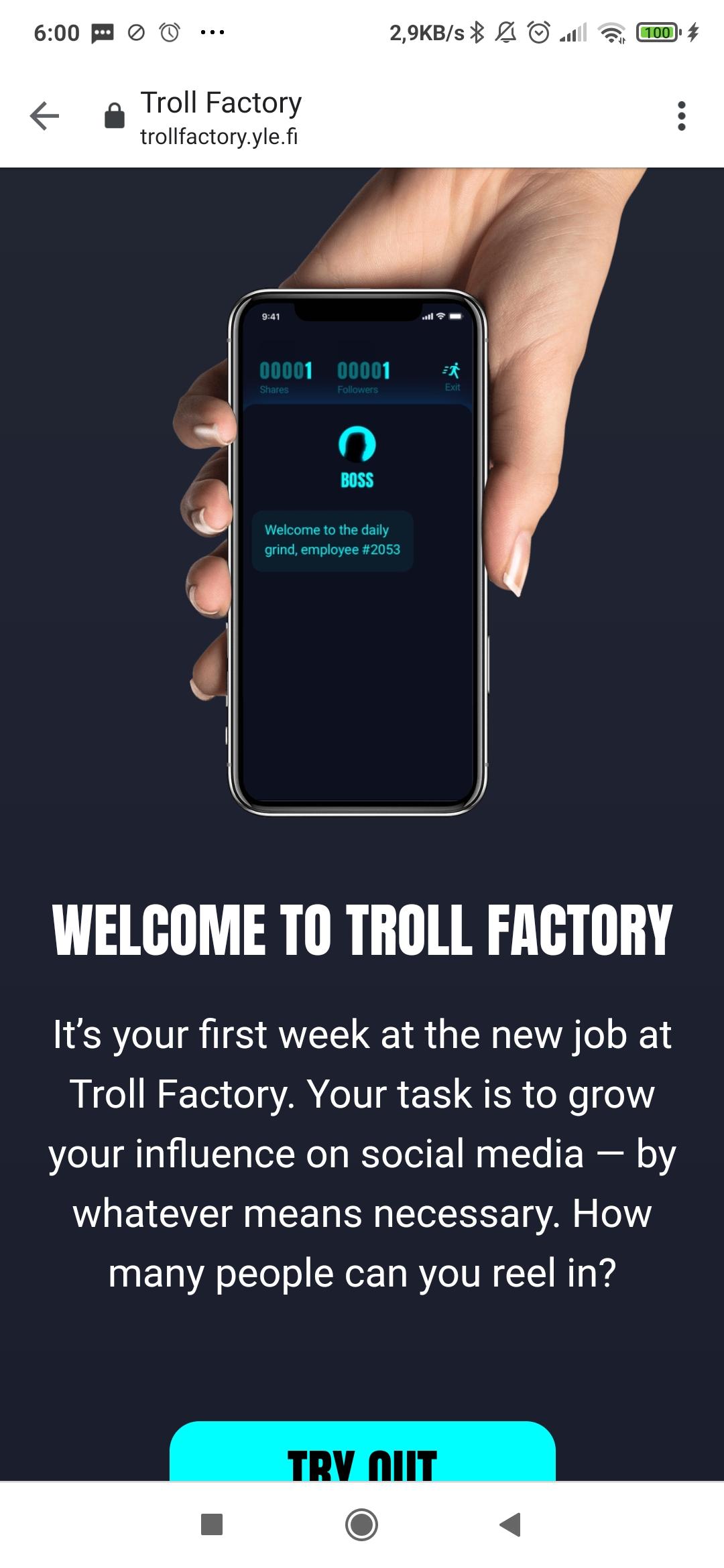 TrollFactory
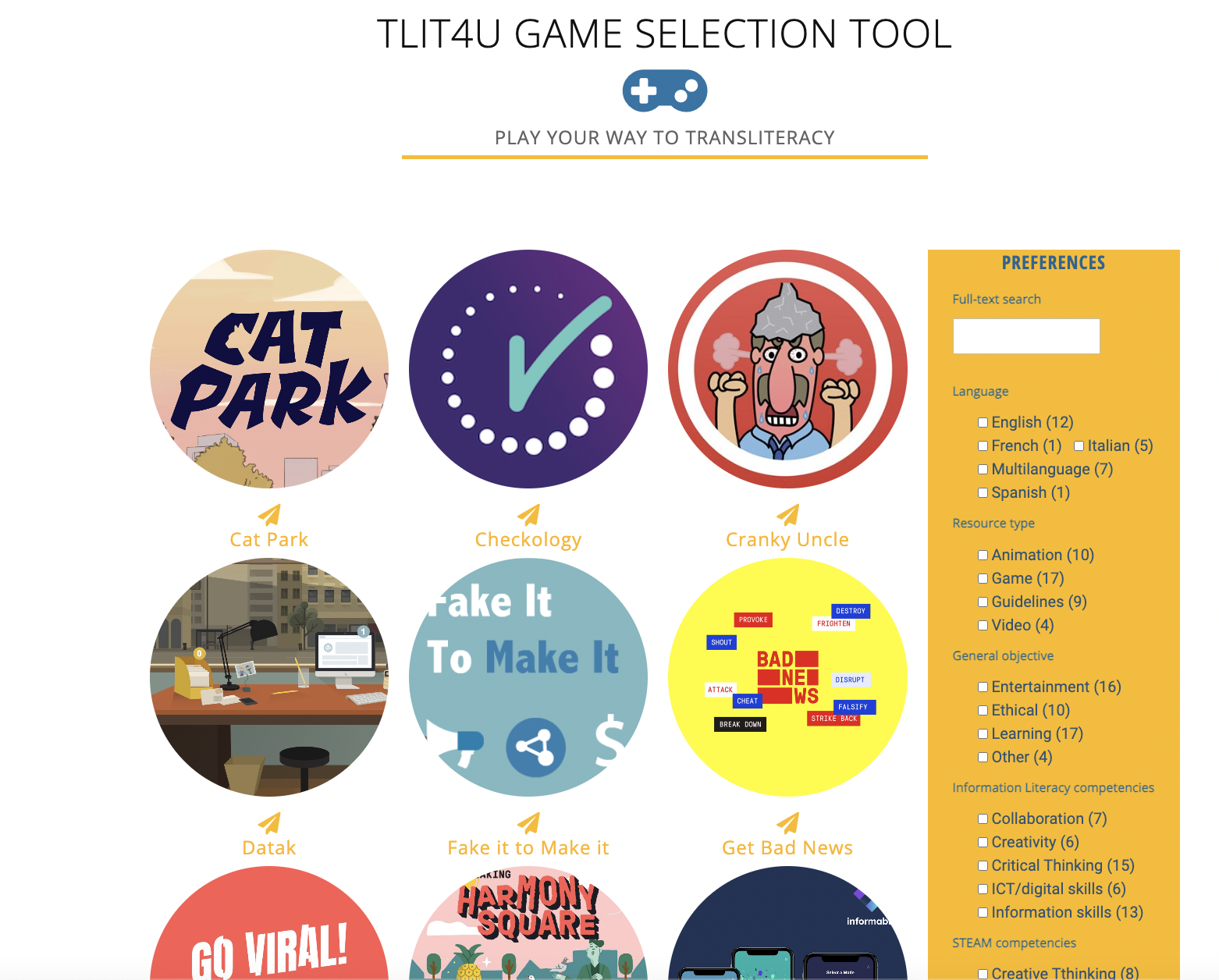 Il nostro tool con la selezione dei giochi:

https://translit-eu.unibit.bg/gamesearch/?fbclid=IwAR1ZvC0H79qNBvZ6I3notNGsr-ecZ60c8O-lt_8N6G-ysjMqGWO7FQry5fU
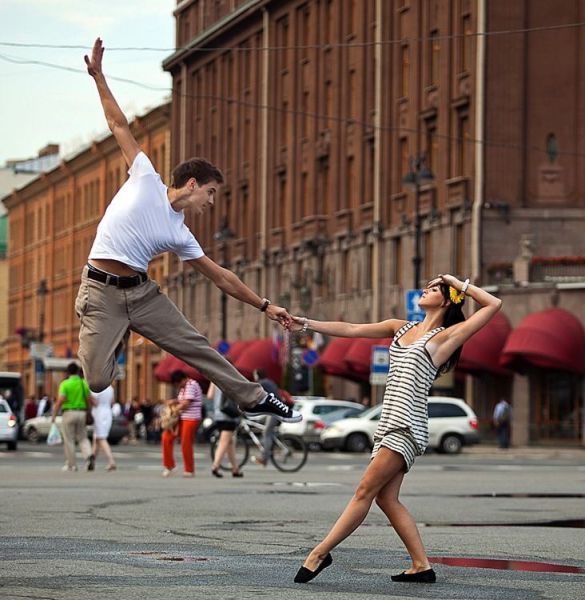 Playfulness?
Grazie!